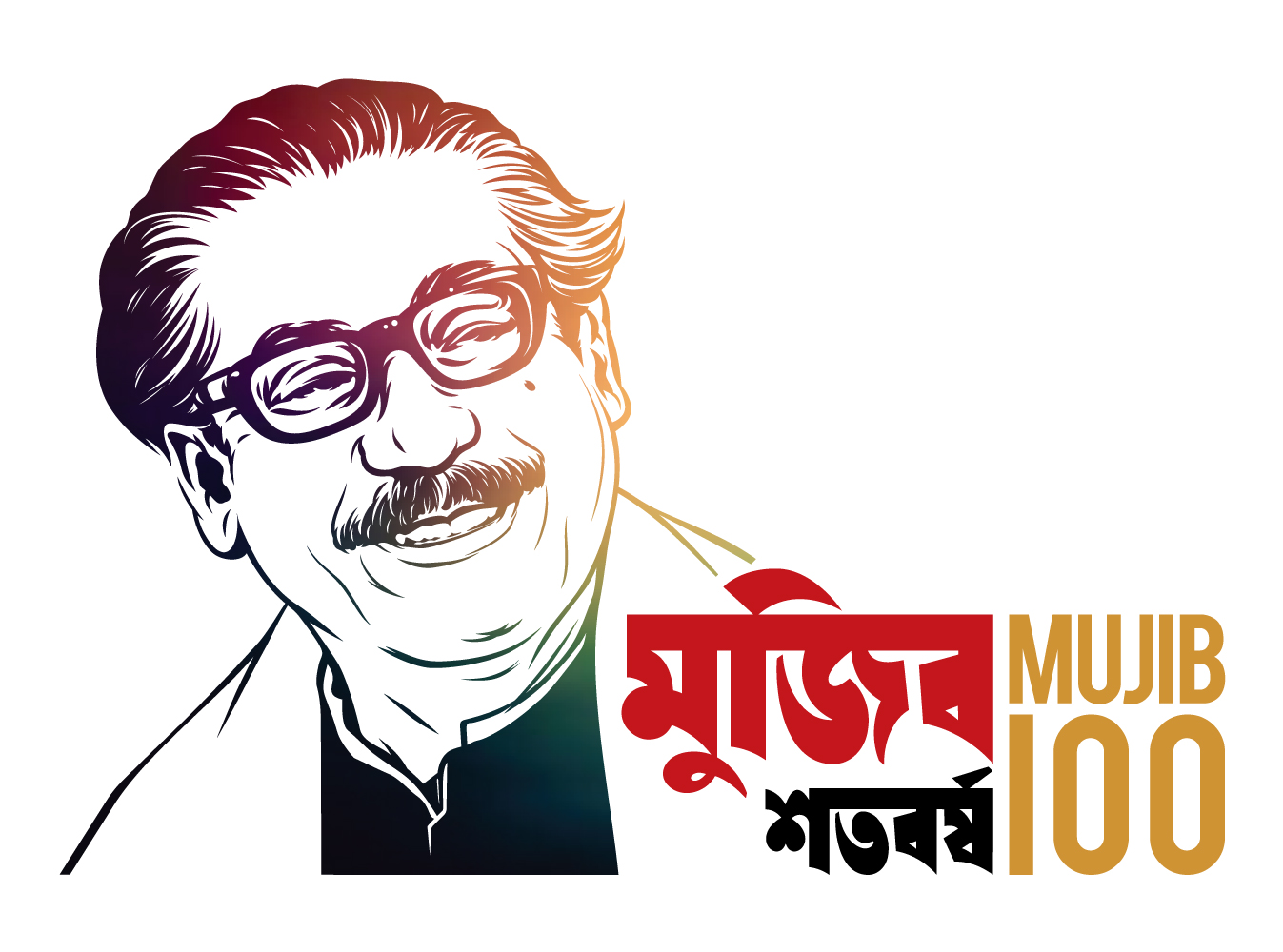 মুজিব বর্ষে স্বাগত
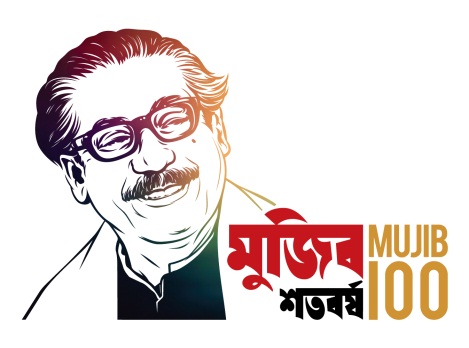 মুজিব বর্ষ উপলক্ষ্যে বৃক্ষরোপন কর্মসূচী
আয়োজনেঃ ফরিদপুর সরকারি বালিকা উচ্চ বিদ্যালয়, ফরিদপুর ।
উপস্থাপনায়ঃ অপূর্ব কুমার দাস, 
সহকারী শিক্ষক, অত্র বিদ্যালয়।
মুজিব বর্ষ উপলক্ষ্যে বৃক্ষরোপন কর্মসূচী
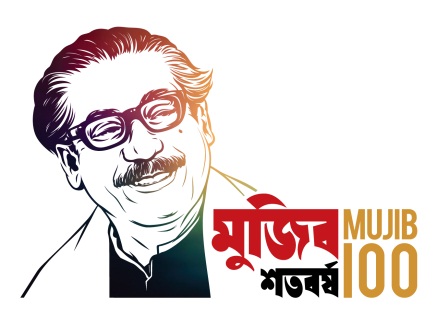 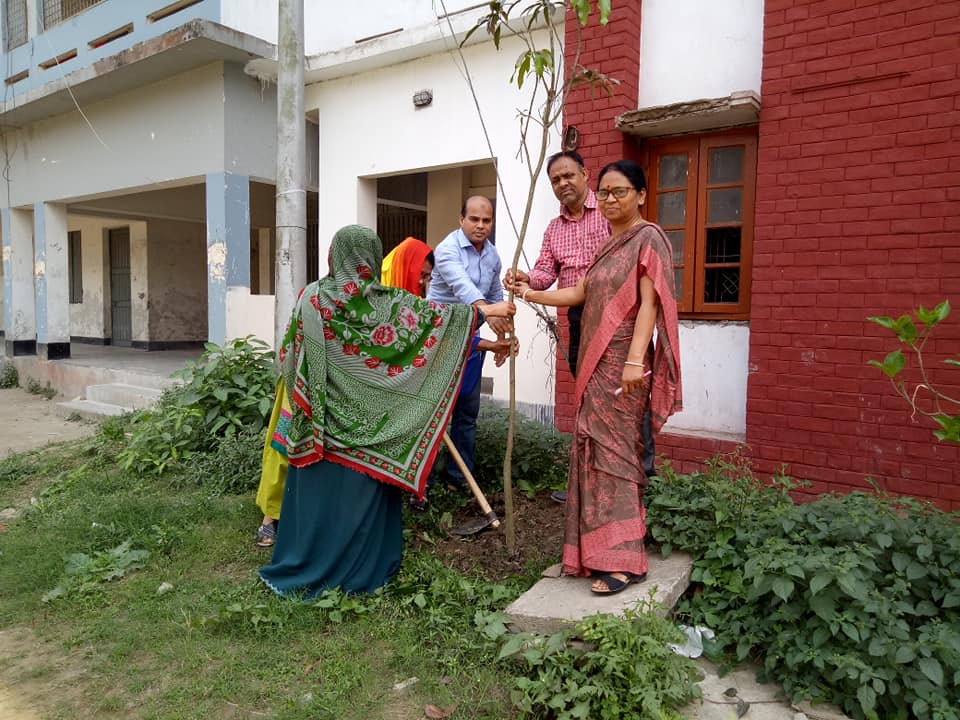 মুজিব বর্ষ উপলক্ষ্যে বৃক্ষরোপন কর্মসূচী
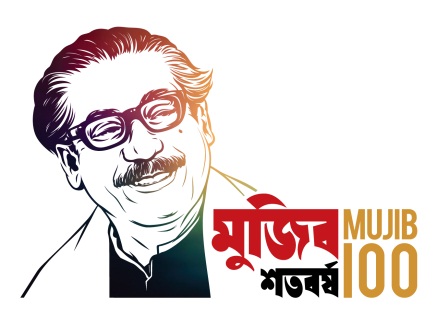 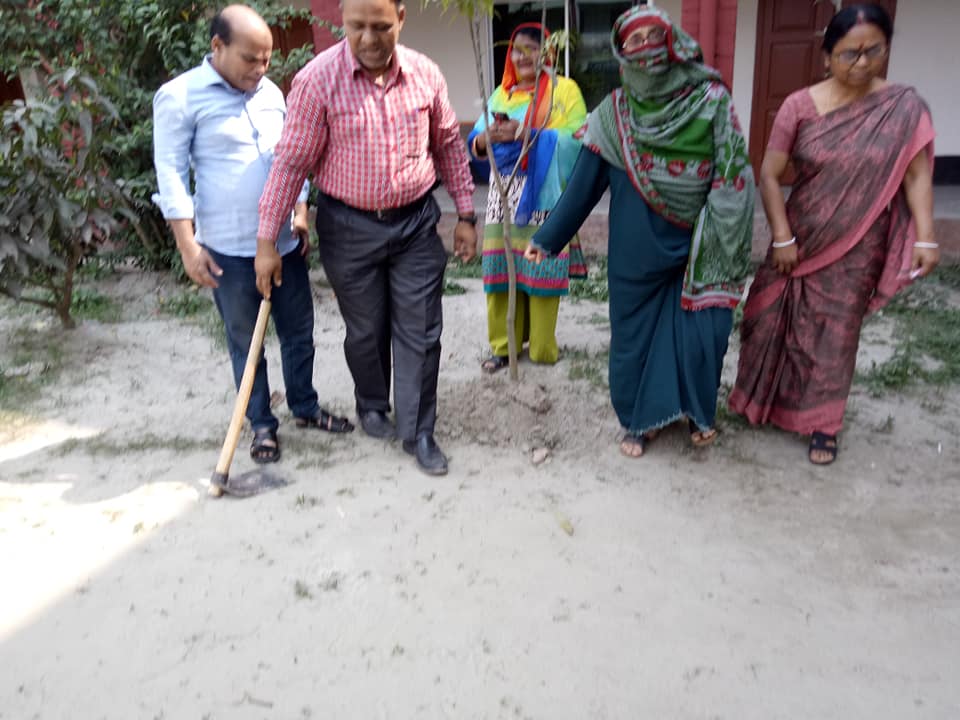 মুজিব বর্ষ উপলক্ষ্যে বৃক্ষরোপন কর্মসূচী
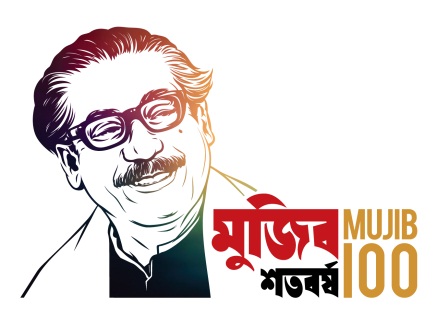 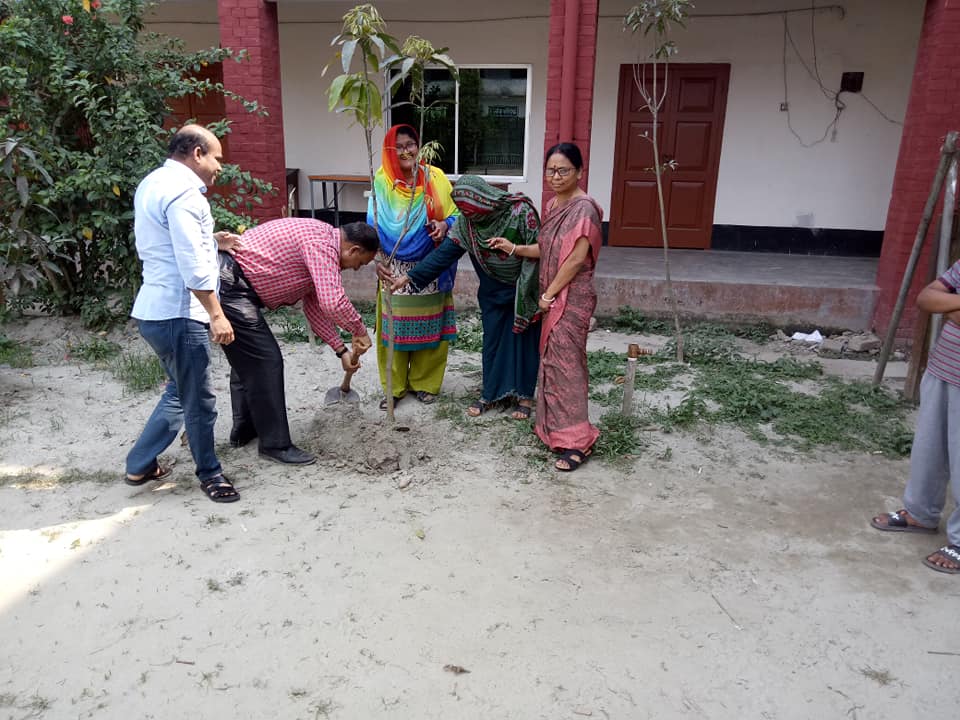 মুজিব বর্ষ উপলক্ষ্যে বৃক্ষরোপন কর্মসূচী
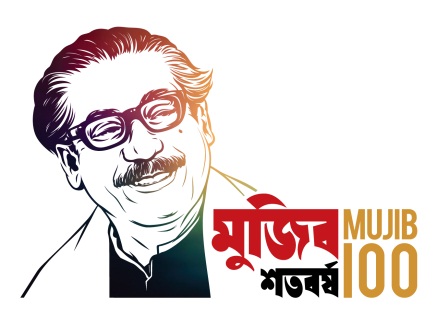 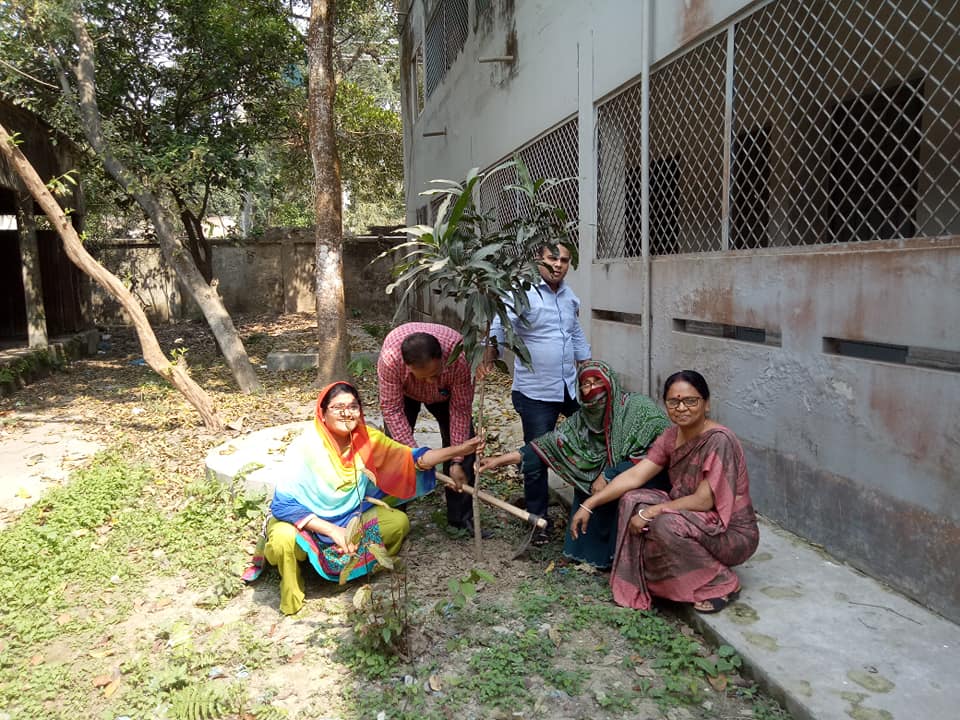 মুজিব বর্ষ উপলক্ষ্যে বৃক্ষরোপন কর্মসূচী
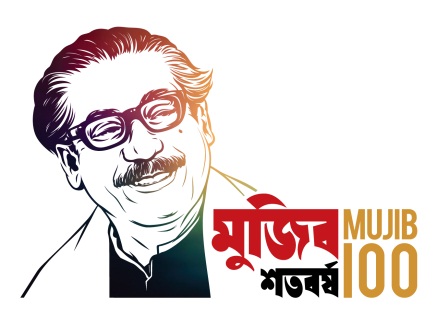 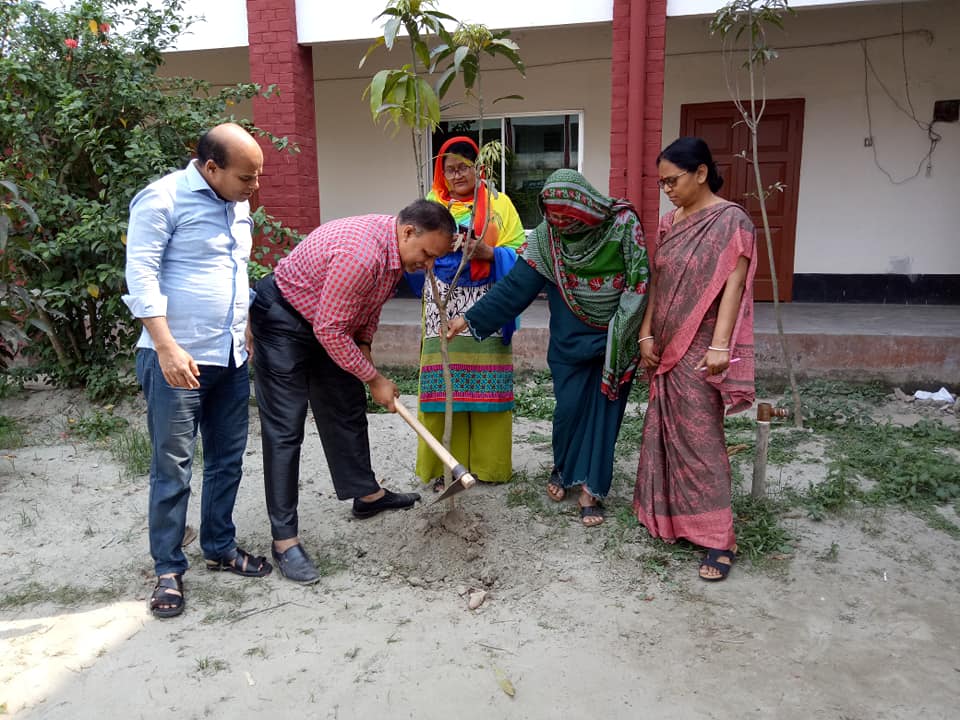 মুজিব বর্ষ উপলক্ষ্যে বৃক্ষরোপন কর্মসূচী
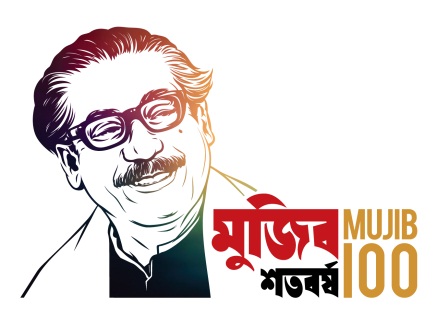 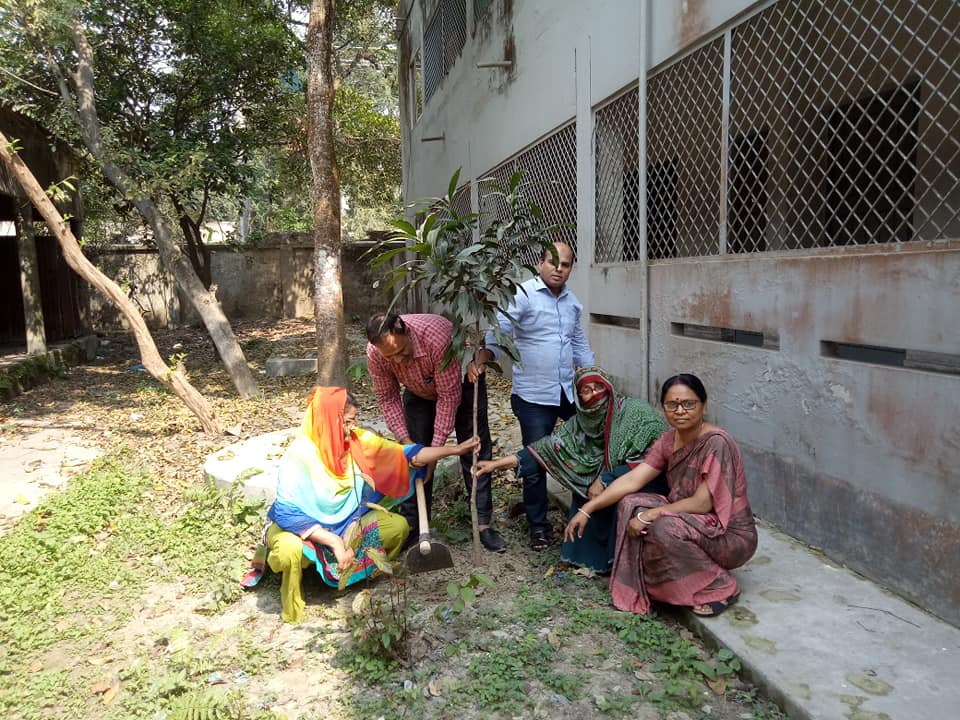 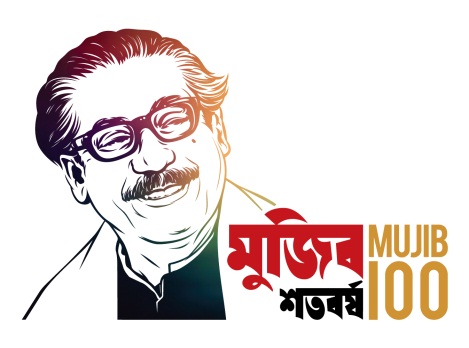 মুজিব বর্ষ উপলক্ষ্যে বৃক্ষরোপন কর্মসূচী
করোনা ভাইরাস এর প্রাদুর্ভাব এর কারনে কোনো শিক্ষার্থী উপস্থিত না হওয়ার বিদ্যালয়ের শিক্ষকমন্ডলী মিলে বৃক্ষরোপন কর্মসূচি পালন করেন।
ধন্যবাদ